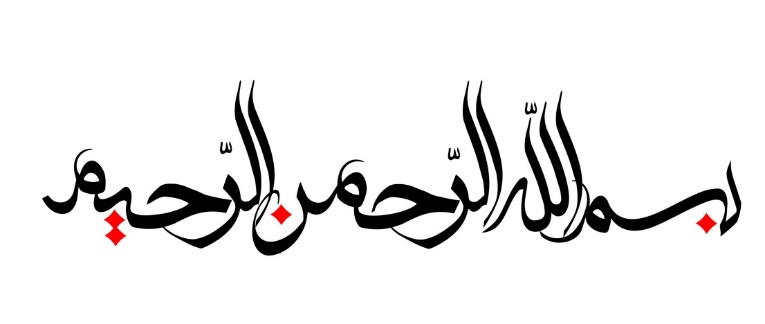 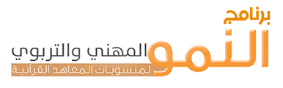 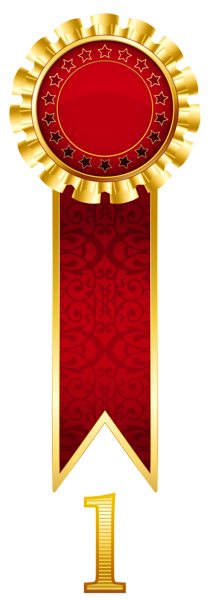 البرنامج
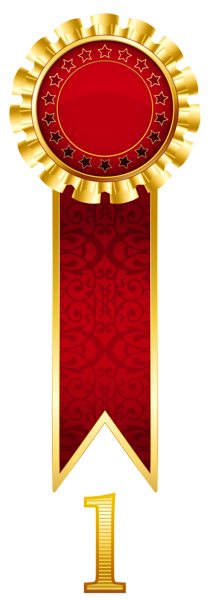 تعليمات
المشاركات
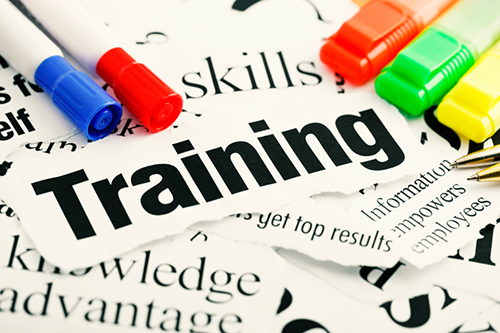 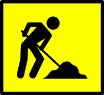 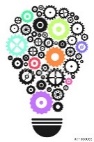 الناس لم يولدوا منظمين لكنهم على استعداد لتعلم مهارة التنظيم والترتيب
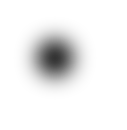 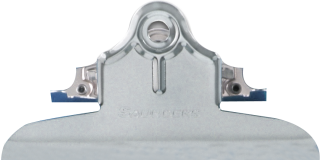 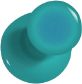 أهداف الوحدة التدريبية
أن تعرف المشاركة المقصود بتنظيم العمل
أن تدرك المشاركة فوائد تنظيم العمل
أن   تفكر المشاركة  في خطوات بدء تنظيم العمل
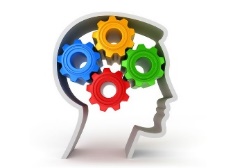 تشير الدراسات أن/
5 %  من الناس وصلوا إلى طريقة خاصة بهم لتنظيم عملهم وهم راضون عنها.
95%   هم بحاجة إلى مثل هذه الدورة ليطوروا مهاراتهم في تنظيم العمل.
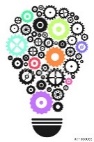 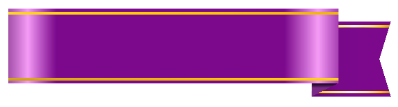 مدخل
كيف تقومين بتنظيم عملك، وماهي الأدوات التي تستخدمينها لتحقيق هذا الهدف:
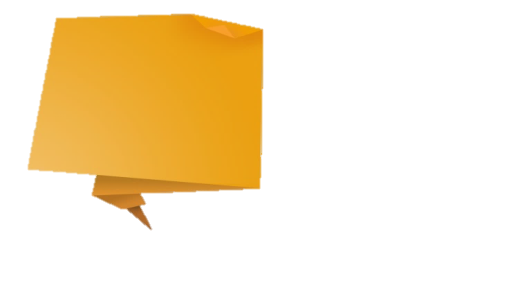 .............................................................................................................................................................................................................................
.............................................................................................................................................................................................................................
.............................................................................................................................................................................................................................
.............................................................................................................................................................................................................................
.............................................................................................................................................................................................................................
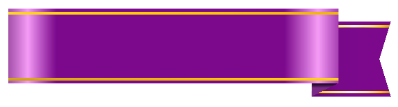 تعريف
يقصد بتنظيم العمل/
أسلوب تهيئة بيئة العمل المادية والمعنوية بهدف تحقيق أداء أفضل، ولزيادة الفعالية والكفاءة في العمل.
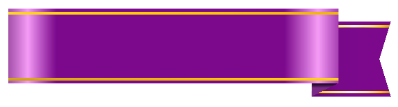 لماذا تنظيم العمل
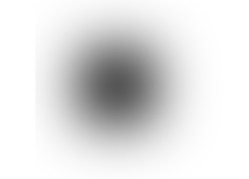 الفوضى في مكان العمل تزيد من المشكلات وتحقق نتائج سلبية عديدة على صعيد :
استنزاف الانفعالات لدى العاملين داخل مكان العمل
تجعل العمل يبدو أكبر وأكثر مما هو في الحقيقة
تسبب في تعطل العمل غالباً
تزيد من الاجهاد والتعب
تؤدي إلى خسارة الوقت وتضييع الفرص
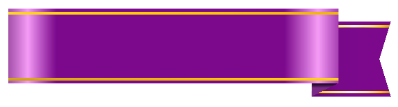 عوائد تنظيم العمل
تقليل وقت التجهيز لانطلاق العمل
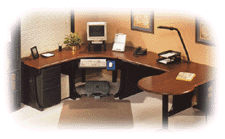 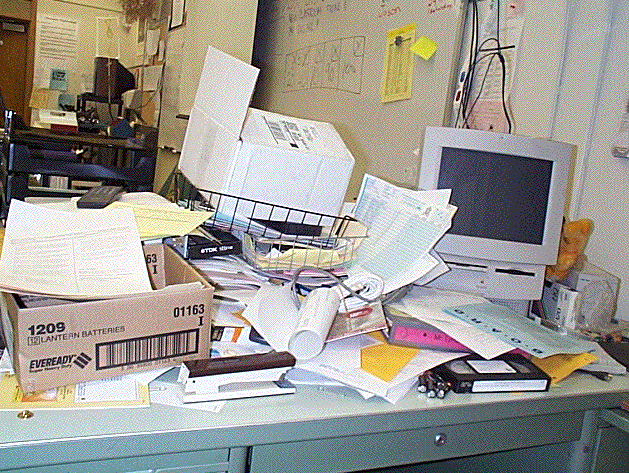 1
2
استثمار الفرص
4
3
تقليل وقت التشغيل للأجهزة والآلات وغيرها
تقليل الوقت الضائع والإنجاز
5
6
تقليل نسبة الحوادث
زيادة مساحة مكان العمل
الراحة من الضغوط النفسية
7
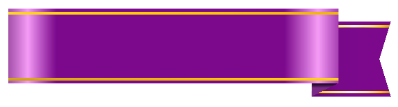 كيف أبدأ
عندما تريدين أن تبدئي ضعي أمامك النقاط التالية/
3
1
4
2
5
كافئ نفسك
ابدئي بتمهل
حددي هدف من التنظيم الذي تريدين تنفيذه
وفي الوحدات التالية سنبدأ بأول خطوة وهي كيف نحدد هدف وننظم عملنا.
لا تتوقعي أن تنجزي العمل في يوم واحد
عندما تشعرين بالتعب توقفي
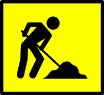 الأخت المشاركة/
بمشاركة مجموعتك وباستخدام العصف الذهني، ماهي الطرق الأكثر استخداماً لأرشفة الوثائق والمحفوظات  في معاهدكن/
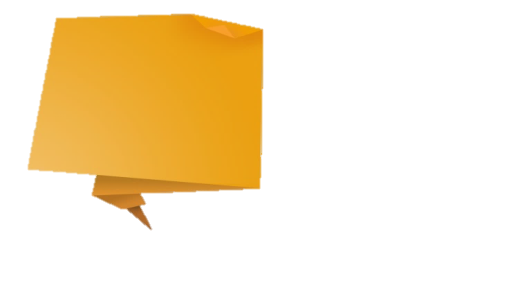 .............................................................................................................................................................................................................................
.............................................................................................................................................................................................................................
.............................................................................................................................................................................................................................
.............................................................................................................................................................................................................................
.............................................................................................................................................................................................................................
تلميحة/
يهدف النشاط  إلى التهيئة لموضوع أرشفة المحفوظات في الوحدة التالية.
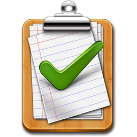 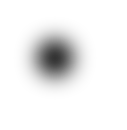 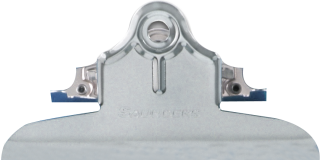 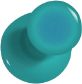 أهداف الوحدة التدريبية
أن تعرف المشاركة المقصود بالأرشفة والمحفوظات
أن تدرك المشاركة أهمية أرشفة المحفوظات
أن  تخطط المشاركة لأرشفة المحفوظات لديها
أن  تطبق المشاركة خطوات التصنيف والترميز للأرشيف
أن  تقيم المشاركة مستوى تنظيمها لمكان عملها
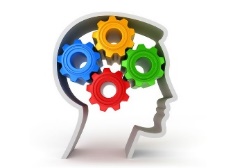 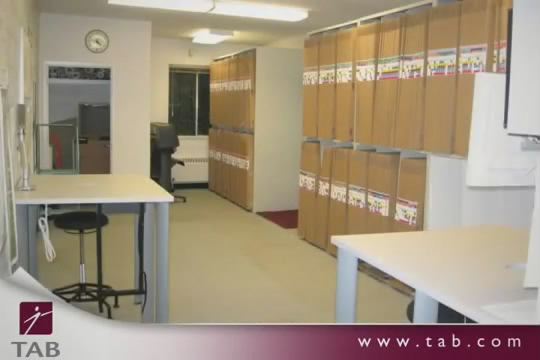 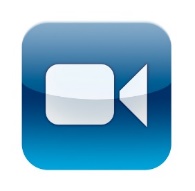 تعريف الأرشفة
جمع وتنظيم الوثائق التي تحتوي معلومات للرجوع إليها عند الحاجة. 
أما الوثيقة فتعني أية مادة تحوي معلومات سواء كانت ورقة أو شريطاً مسجلاً أو مصوراً أو كتاباً أو خريطة أو احصائية أو بياناً .. إلى غير ذلك من أنواع الوثائق التي تحوي معلومات.
أنواع الأرشفة
أهمية الأرشفة
خطوات الأرشفة
التجميع
الفهرسة
4
1
3
2
النصيف
الترميز
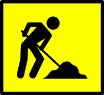 تصنيف الأرشيف
التصنيف الموضوعي:  






التصنيف الجغرافي:
التصنيف الإسمي: 



التصنيف الزمني: 



التصنيف الشكلي:
ترميز الأرشيف
سرعة الحصول على المعلومات
تثبيت تسلسل الملفات ومكان حفظها
0
تسهيل عملية الحفظ
المحافظة على الملفات ومحتوياتها
طرق الترميز
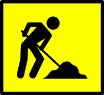 فهرسة الأرشيف
استرجاع الأرشيف
مفهوم عملية الاسترجاع وأهميتها:  ويقصد بها الحصول على المعلومات والبيانات من أماكن حفظها بسهولة ويسر، وتبرز أهميتها في الحصول على المعلومات الدقيقة والصحيحة في الوقت المناسب، مما يساعد المختص على اتخاذ القرار الصحيح  المبني على معلومات دقيقة.
ضوابط الاسترجاع
إجراءات الاسترجاع
أمن وسرية المعلومات
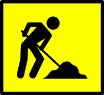 نموذج مقترح لبطاقة الفهرسة
ملحوظة/ 
عادية : المستندات العادية يمكن طلب استرجاعها من قبل أي موظفة.
متوسطة : المستندات المتوسطة السرية يتم طلب استرجاعها من قبل مديرات الإدارات والأقسام، والمستويات الوظيفية الأعلى .
عالية : المستندات العالية السرية يتم طلب استرجاعها من قبل المديرة التنفيذية للمعهد وأعضاء مجلس الإدارة فقط.
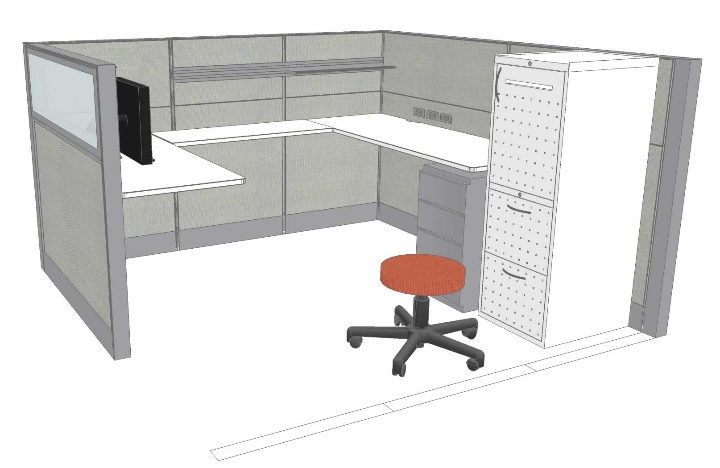 2
كيف تنظم مكان العمل
1
3
نظم مكتبك
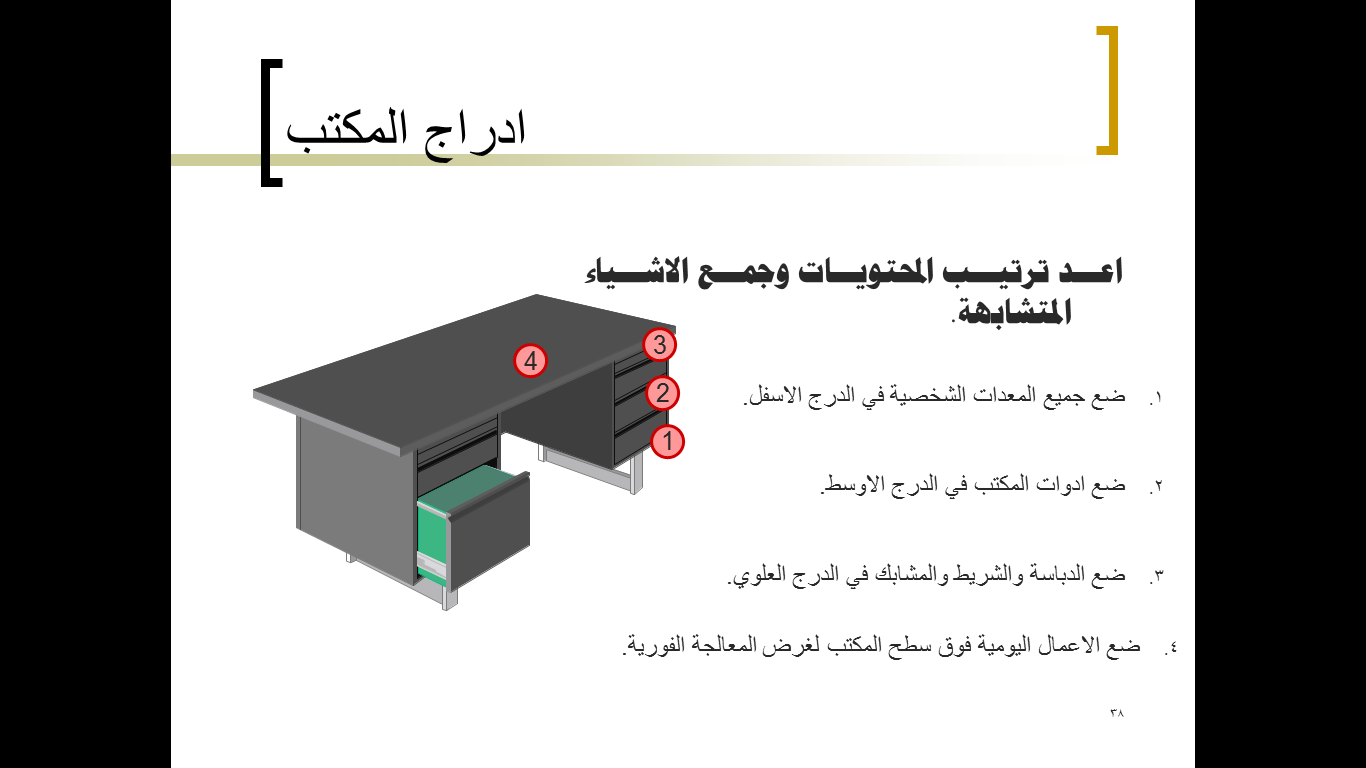 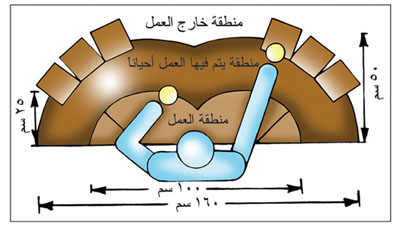 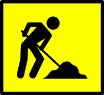 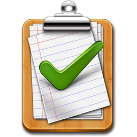 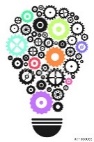 أثبت البحث العلمي أن 80% من الأوراق التي نقوم بتجميعها لا تستخدم مرة أخرى
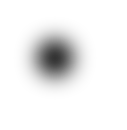 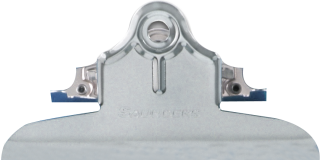 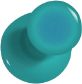 أهداف الوحدة التدريبية
أن تعرف المشاركة نموذج التاءات الخمس لتنظيم مكان العمل
أن تخطط المشاركة لتنظيم مكان عملها وفقاً لنموذج التاءات الخمس
أن تحدد المشاركة خطوات الانتقال من العمل الورقي إلى العمل الإلكتروني
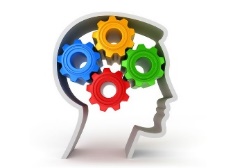 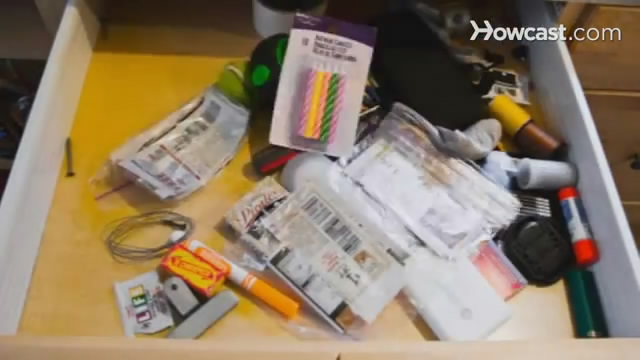 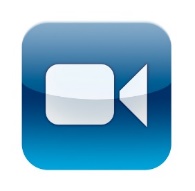 “هيروكى هيرانو Hiroyuki Hirano”
عناصر التاءات الخمس
1/ التصنيف
تتلخص فكرة التصنيف في/ لا يجب أن يبقى في مكان العمل سوى الأشياء اللازمة لتنفيذ العمل، لذا تصنف الأشياء في مكان العمل لتخليصه من الأشياء غير الضرورية، وهنا تطبق قاعدة (48) ساعة.
يقصد بقاعدة 48 ساعة أي شيء لا يحتاجه العمل خلال 48 ساعة يتم نقله بعيداً عن مكان العمل.
طرق التنصيف
الطريقة الأولى
الطريقة الثانية
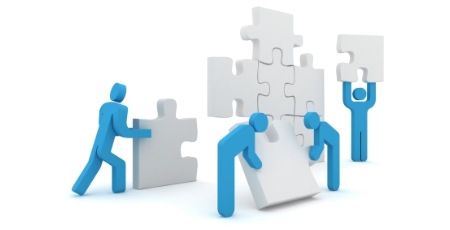 2/ الترتيب
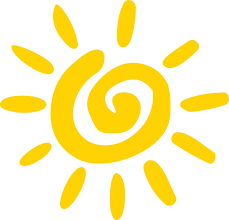 3/ التلميع
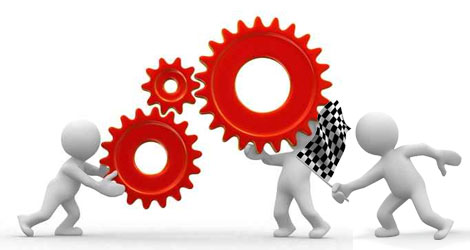 4/ التنميط
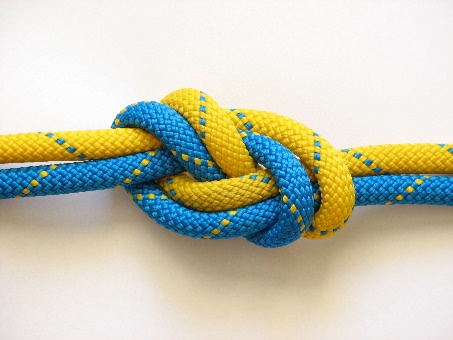 5/ التثبيت
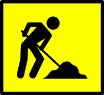 إدارة الورق
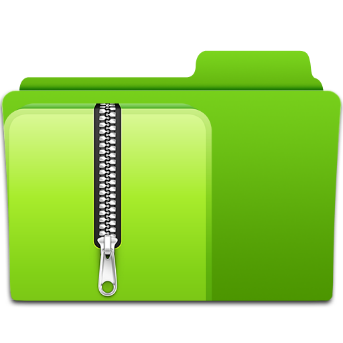 هل يجب علي أن أحتفظ بهذه الورقة ؟ 
أين احفظها .
إلى متى أحفظها .
كيف أعثر عليها  .
إتلاف الأوراق غير الضرورية .
 تجنب إنتاج أوراق غير ضرورية.
تحديد موقع ثابت للأوراق المهمة .
انشاء نظام استرجاع ورقي سهل .
أهداف إدارة الأوراق
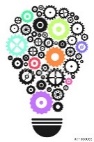 أماكن وضع الأوراق
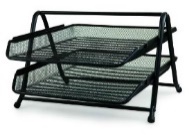 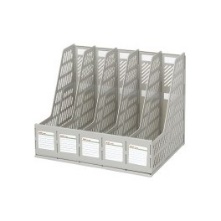 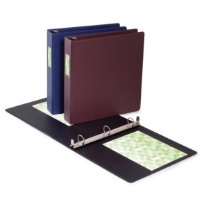 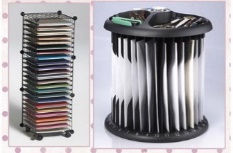 نصائح في الفرز
الأرشفة الإلكترونية
الأرشفة الإلكترونية: يطلق عليها كذلك الأرشفة الآلية، وهي إمكانية تصوير وفهرسة الوثائق وتحويل بياناتها إلكترونياً.
التحول للأرشفة الإلكترونية
للتحول من الأرشفة التقليدية إلى الأرشفة الإلكترونية هناك بعض المتطلبات مثل/
الأجهزة والالآت : مثل الماسحات الضوئية، الحاسب الآلي، الطابعات والخوادم.
البرامج التقنية: مثل نظام بايت كويست ونظام إي دوكس.
البرامج المساعدة: مثل برنامج يستخدم لتنظيف الوثائق وبرامج عرض ومشاهدة الملفات.
دورة الأرشفة الإلكترونية
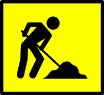 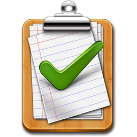 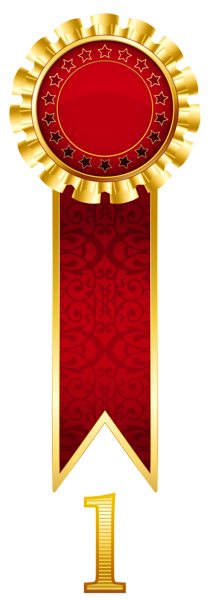 المراجع
التلاؤم أثناء العمل، بسام أبو الذهب وميساء ناجي، وزارة الصحة السورية.
www.mdcegypt.com
الخطوات الذكية لمسؤولين، سام ديب ولايل سوسمان، مكتبة جرير.
 أسرار التألق في السكرتارية العصرية، عبد الخالق حجيرة، دار ابن حزم.